Acidi e basi
Teoria di Arrhenius:
Acidi: un composto di formula generale HA che in acqua libera ioni H+ 
Basi: un composto di formula generale BOH che in acqua libera ioni OH- (ioni ossidrili)
H2O
HCl                 H+ + Cl-
H2O
NaOH             Na+ + OH-
3
ACIDI E BASI
Definizione di Arrhenius
Un acido è una sostanza capace di cedere ioni H+
HCl, HNO3, H2SO4, H3PO4
Una base è una sostanza capace di cedere ioni OH –
NaOH, Ca(OH)2 Al(OH)3
Non spiega però il comportamento acido o basico di alcune sostanze.
Teoria di Brönsted-Lowry
Acido: una sostanza che è capace di cedere uno o più ioni idrogeno (H+) ad un altra sostanza in una reazione chimica 
Base: una sostanza che accetta uno o più ioni idrogeno dall'acido 
Pertanto una reazione acido-base prevede lo spostamento di ioni H+
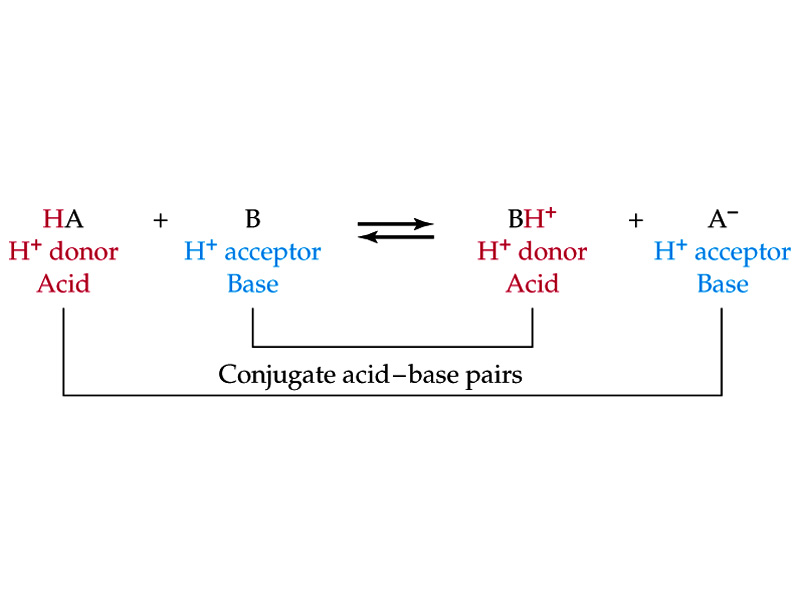 Teoria di Brönsted-Lowry
Questa definizione non è vincolata alla presenza del solvente; una reazione acido-base può avvenire  quindi in un solvente qualunque, in assenza di solvente ed in qualunque stato di aggregazione delle sostanze. 
Esempi di reazione acido-base:
HCl(gas) + H2O                 H3O+ + Cl-
H2O
H3O+ + Cl- + NH3                NH4+ + Cl- + H2O
HCl(gas) + NH3(gas)                 NH4Cl-(sol)   in assenza di solvente
H
H
H
Meccanismo molecolare
Cl    H    +     O     H  →   Cl   - +    H    O  +
Base coniugata
Acido coniugato
Base
Acido
Rottura del legame covalente fra H e un non metallo con formazione di uno ione H+ che si lega alla base attraverso una coppia di non legame della base stessa.
Teoria di Lewis
Definizione che si basa sulle caratteristiche elettroniche delle 
specie che interagiscono tra di loro
Acido: specie chimica in grado di accettare uno o più coppie di elettroni (elettrofilo)

Base: specie chimica in grado di fornire uno o più coppie di elettroni (nucleofilo)
La teoria di Lewis estende il concetto di acido e base a reazioni 
che non coinvolgono il trasferimento di protoni
Reazioni acido-base di Lewis
elettrofilo
nucleofilo
9
Che comportamento può avere lo ione HSO4–   ?
HSO4–   può comportarsi da acido e cedere un protone, in presenza di una base che lo accetta
HSO4–     +      OH – ––––>   SO4– –     +    H2O
HSO4–   può comportarsi però anche da base ed acquistare un protone, in presenza di un acido che lo fornisce
HSO4–     +      HCl    ––––>   H2SO4    +     Cl –
Queste sostanze vengono definite anfotere.
10
Esaminando il comportamento delle soluzioni acquose riguardo alla capacità di quest’ultime di condurre la corrente elettrica, si osserva che non tutte le sostanze conferiscono alle loro soluzioni acquose lo stesso comportamento. Infatti queste sostanze possono suddividersi in due classi:
Elettroliti: producono soluzioni che conducono la corrente
Non elettroliti: producono soluzioni che non conducono la corrente
Fenomeno della dissociazione elettrolitica
L’autoprotolisi dell’acqua
Il prodotto della concentrazione di OH- per quella dello ione H3O+ 
in una qualunque soluzione acquosa è costante a temperatura costante. Esso corrisponde alla costante dell'equilibrio di autoprotolisi dell'acqua che a 25°C è uguale a 1.0 x 10-14.
Ione idrossonio
Ione idrossido
H2O + H2O                 H3O+ + OH-
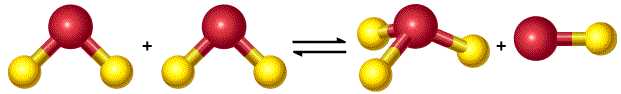 [ H3O+ ] = 1.0 x 10-7 M

[ OH- ] = 1.0 x 10-7 M
Kw = [ H3O+ ] [ OH-] = 1.0 x 10-14
H2O                   H +     +   OH –
––––––––––––––––
––––––––––––––––
[H+] •[OH–]

55,5
12
[H+] •[OH–]

[H2O]
Keq =                                    = 1,8 • 10 –16
L’acqua è un cattivo conduttore essendo una  molecola poco dissociata. La reazione di dissociazione è reversibile
Keq =                                    = 1,8 • 10 –16
Si può calcolare che nell’acqua pura è dissociata una molecola ogni circa 500 milioni di molecole.
La concentrazione di acqua all’equilibrio può essere considerata quella totale, per cui l’equazione può essere scritta come segue:
[H2O] = 55,5 M
Concentrazione dell’ acqua nell’acqua pura
[H+] = [OH–] = √1 • 10 –14  = 1 • 10 –7
13
Keq  • 55,5  = [H+] • [OH–] = 1,0 • 10 –14   = Kw
Kw =  Prodotto ionico dell’acqua
In una qualsiasi soluzione acquosa il prodotto tra la concentrazione degli ioni H+ per la concentrazione degli ioni OH– è costante. A 25°C tale prodotto vale 1,0 •10 –14.
In queste condizioni ([H+] = [OH–]) la soluzione viene definita neutra indipendentemente dalla temperatura. A 25°C queste concentrazioni sono pari a 1 • 10 –7M.
14
Se [H+] = 2 • 10 –5  M
Vale sempre la relazione  Kw = [H+]•[OH–] = 1•10 –14
[OH–] = Kw/[H+] = 1 • 10 –14/2 • 10 –5 = 5 • 10 –8 M
In queste condizioni ([H+] > [OH–]) la soluzione viene definita acida. A 25°C una soluzione acida presenta una concentrazione di ioni H+ maggiore di 1 • 10 –7 M.
Se invece ([OH–] > [H+]) la soluzione viene definita basica. A 25°C una soluzione basica presenta una concentrazione di ioni [OH–] maggiore di 1 • 10 –7 M.
15
Si definisce pH il logaritmo decimale negativo della concentrazione degli ioni H+.
pH = – log10 [H+]
Si definisce pOH invece il logaritmo decimale negativo della concentrazione degli ioni OH–.
pOH = – log10 [OH–]
Kw =  [H+] • [OH–] = 1 • 10 –14
– log Kw = – log ([H+] • [OH–]) = – log 1 • 10 –14  = 14
Per cui     pH  +  pOH  =  14
Il pH
Poichè le [H3O+] e [OH-] sono legate matematicamente dalla Kw per caratterizzare le proprietà acido/base di una soluzione è sufficiente indicare una sola delle due concentrazioni ([H3O+]) 

Soluzioni Neutre:    [H3O+]= [OH-] = 1.0 x 10–7M,  pH = 7.00
Soluzioni Acide:     [H3O+]> 1.0 x 10–7 M,  pH < 7.00
Soluzioni Basiche:  [H3O+]< 1.0 x 10–7 M,   pH > 7.00

Il pH di una soluzione è il logaritmo negativo della concentrazione dello ione idrogeno (in mol/L).
				pH = –log [H+]
Il pH e la sua scala
pH = -log [H3O+]
pOH = -log [OH-]
pH + pOH = pKw = 14
Soluzioni basiche
basicità crescente
pH
0   1    2    3    4    5   6   7   8   9   10   11   12   13   14
14  13  12  11  10  9   8   7    6    5    4    3    2     1   0
pOH
acidità crescente
Soluzioni acide
HA                   H +     +   A –
[H+] = √Ka  • Ca
––––––––––––––––
La forza di un acido può essere valutata dalla conoscenza della sua costante di dissociazione
[H+] •[A–]

[HA]
18
Ka =
Per valori di Ka superiori a 1,0 • 10 –3 l’acido è forte.
Se un acido è debole la sua base coniugata è forte.
Per calcolare il pH di una soluzione di un acido debole conosciuti i valori di Ka e della concentrazione si può applicare la seguente equazione:
Forza di un acido
Forza di un acido
Gli equilibri acido-base: Ka, Kb
[ H3O+ ]
[A- ]
HA + H2O            H3O+ + A-
Ka =
[ HA ]
[ OH- ]
[ HA ]
A- + H2O            OH- + HA
Kb =
[ A - ]
[ H3O+ ]
[A- ]
[ OH- ]
[ HA ]
Ka*Kb =
*
[ HA ]
[ A - ]
Ka*Kb = [ H3O+ ][ OH-] = Kw = 1.0 x 10-14
Equilibrio delle basi deboli
[ OH- ]
[ HB+ ]
Kb =
B + H2O             OH- + HB+
[ B ]
[H3O+ ]
[ B ]
HB+ + H2O             H3O+ + B
Ka =
[ HB+ ]
Ka x Kb = [ H3O+ ] [ OH-] = Kw = 1.0 x 10-14
Il calcolo del pH 
Acidi forti
Si calcoli il pH di una soluzione di 0.100  M di HNO3
HNO3 è un acido forte in H2O con Ka > 1, quindi la reazione è spostata verso i prodotti per cui cede il protone all’acqua:

     [H3O+] derivante dall’acido HNO3= 0.100 M

pH = -log 0.100  = 1

Il pH risultante è acido
IDROLISI SALINA
24
Il pH delle soluzioni di sali dipende dalla provenienza degli anioni e cationi che lo compongono.
Se l’anione proviene da un acido debole il pH della soluzione sarà basico in quanto esso reagirà con l’acqua generando la forma indissociata dell’acido ed un eccesso di ioni OH–:
NaHCO3 + H2O ––> H2CO3 +   OH– +   Na+
Se il catione  proviene da una base debole il pH della soluzione sarà acido in quanto si formerà la base debole e un eccesso di ioni H+
NH4Cl   +   H2O  ––> NH4OH   +   H+ +   Cl–
25
Soluzioni tampone
Una soluzione tampone manifesta la seguente proprietà:
	limita le variazioni di pH che si dovrebbero osservare dopo aggiunta di moderate quantità di acidi o basi forti
Per il tamponamento a pH molto acidi o molto basici si usano rispettivamente acidi o basi forti
Invece si sfruttano le proprietà degli acidi e basi deboli per tamponare a pH non troppo acidi o basici
In particolare una soluzione tampone contiene nella stessa soluzione una concentrazione simile (paragonabile) di entrambe le specie che formano gli elementi di una coppia coniugata acido base debole
26
Meccanismo di funzionamento
del sistema tampone
Il funzionamento del sistema tampone si basa sul ruolo della coppia coniugata acido/base debole, schematicamente indicata come HA/A–
In particolare HA tampona gli ioni OH– provenienti dalla dissociazione di una base forte (ad esempio NaOH)
HA  +  OH–  ®  A–  +  H2O
Viceversa A– tampona gli ioni H+ provenienti dalla dissociazione di un acido forte (ad esempio HCl)
A– +  H+ ®  HA
HA       H+  +  A–
27
Quindi nel sistema tampone il pH viene mantenuto pressoché  costante grazie alla mobilità dell’equilibrio della coppia coniugata HA/A– perturbato dagli ioni OH– e H+
OH–
H+
L’acido HA deve essere debole perché il suo equilibrio con A– deve essere spostato verso la formazione dell’acido indissociato
Solo in questo modo infatti lo ione H+ aggiunto come acido forte può essere sequestrato da A–, perché si riforma HA
28
D’altra parte HA, proprio perché è indissociato, è pronto a sequestrare gli ioni OH– aggiunti sotto forma di base forte
La presenza dello ione A– nel tampone deve essere paragonabile a quella di HA e quindi esso viene in genere aggiunto sotto forma di sale di HA
Infatti la quantità di A– proveniente dalla dissociazione di HA sarebbe troppo esigua e quindi insufficiente per sequestrare gli ioni H+ aggiunti sotto forma di acido forte
29
Per avere il miglior potere tampone conviene:
-	utilizzare una coppia coniugata acido/base il cui pKa sia il più simile al pH della soluzione tampone
-	avere un rapporto tra [base] e [acido] = 1
-	utilizzare elevate concentrazioni sia dell’acido che della base coniugata
Sistemi tampone fisiologici
In condizioni normali il pH del sangue circolante può subire solo piccolissime oscillazioni intorno al valore di 7,4
Comunque negli alveoli polmonari il pH può innalzarsi fino a 7,6, mentre nei tessuti periferici abbassarsi fino a 7,2
Per mantenere costante il pH del sangue, esistono tre sistemi tampone:
-	H2CO3/HCO3–
-	H2PO4–/HPO42–
-	proteina/proteinato (albumina, emoglobina, …)
30
Tra questi tre sistemi quello più efficace è H2CO3/HCO3–, in quanto è un sistema tampone aperto (rigenerabile)
Infatti i due componenti di questo tampone sono in continuo scambio con l’esterno grazie ai polmoni (eliminazione di H2CO3 sotto forma di CO2) ed i reni (eliminazione di HCO3–)
Infatti H2CO3 è in continuo equilibrio con CO2 secondo la reazione:	CO2  +  H2O  ®  H2CO3
La CO2 prodotta dal metabolismo dei tessuti viene convertita in H2CO3 a livello periferico, ma ridiventa CO2 nei polmoni e quindi eliminata con gli atti respiratori
Quindi è possibile valutare la [H2CO3] attraverso una misura della pressione parziale di CO2 (pCO2)
Lo ione HCO3– è invece recuperato durante la filtrazione del sangue nei reni a livello del glomerulo
Infatti dal catabolismo degli amminoacidi si produce la base NH3, che quindi può convertire H2CO3 in HCO3–
[HCO3–]
	[H2CO3]
[HCO3–]
	[H2CO3]
31
Quindi il sistema tampone H2CO3/HCO3– è regolato dalla:
-	componente respiratoria CO2, in equilibrio con H2CO3
-	componente renale (metabolica) HCO3–
7,4  =  6,1  +  log10
il  log10
= 1,3 e quindi [HCO3–] = 20 • [H2CO3]
In tale sistema il valore di pKa1 di H2CO3 (ricalcolato a  37°C e alle condizioni di osmolarità del sangue) è 6,1 e quindi abbastanza diverso dal pH del sangue (7,4)
Quindi nell’equazione di Henderson-Hasselbalch:
Anche se le concentrazioni dei due componenti del tampone non sono paragonabili (il sistema non opera alle condizioni ottimali di pH), esso è efficace perché i due organi (polmone e reni) mantengono costante il rapporto HCO3–/H2CO3
Essendo un sistema aperto, è possibile riaggiustare il pH del sangue attraverso compensazioni di una delle due componenti